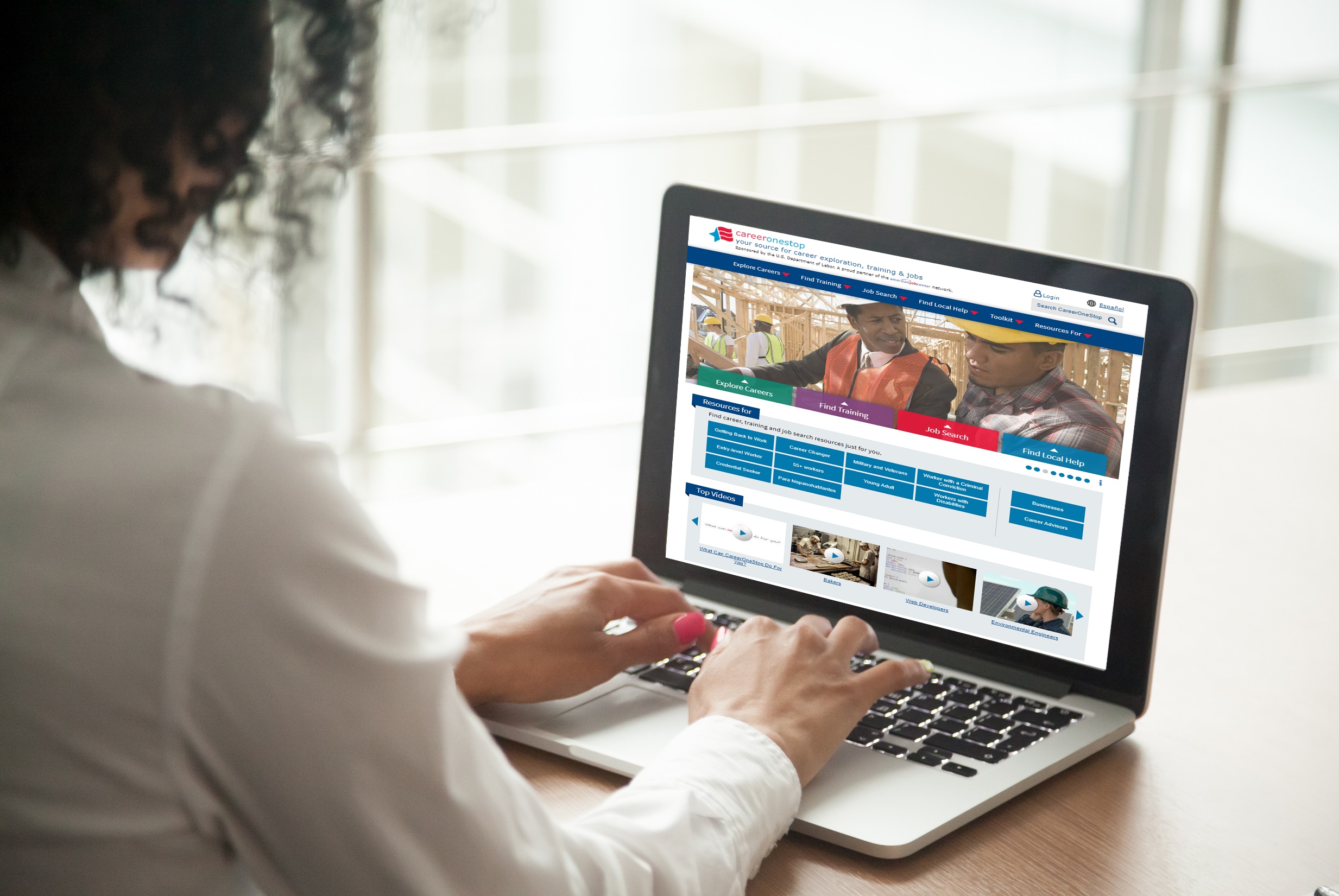 CareerOneStop User Accounts
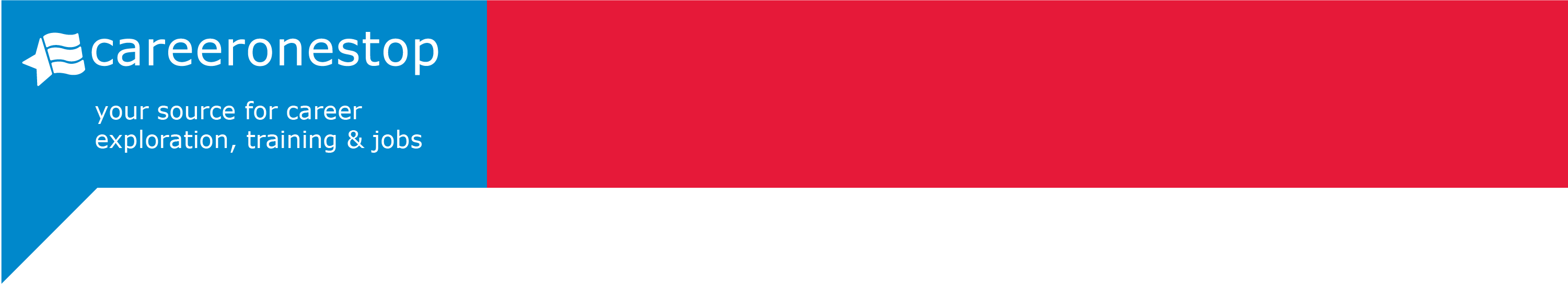 NEW CareerOneStop User Accounts
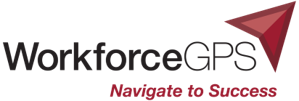 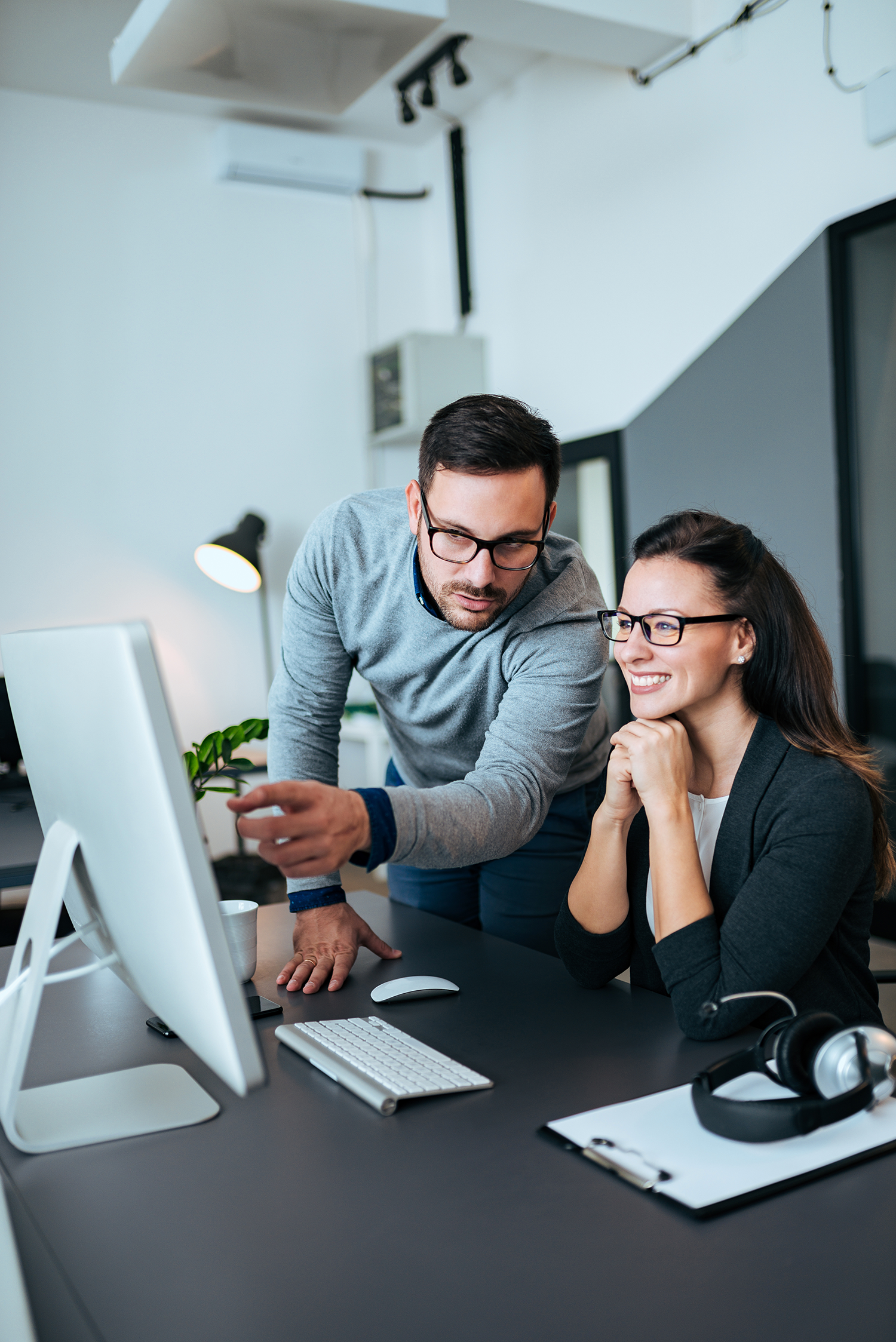 Agenda
Brief CareerOneStop Overview

User Accounts

How-To Guides

Questions
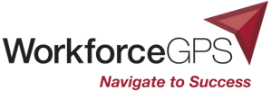 CareerOneStop
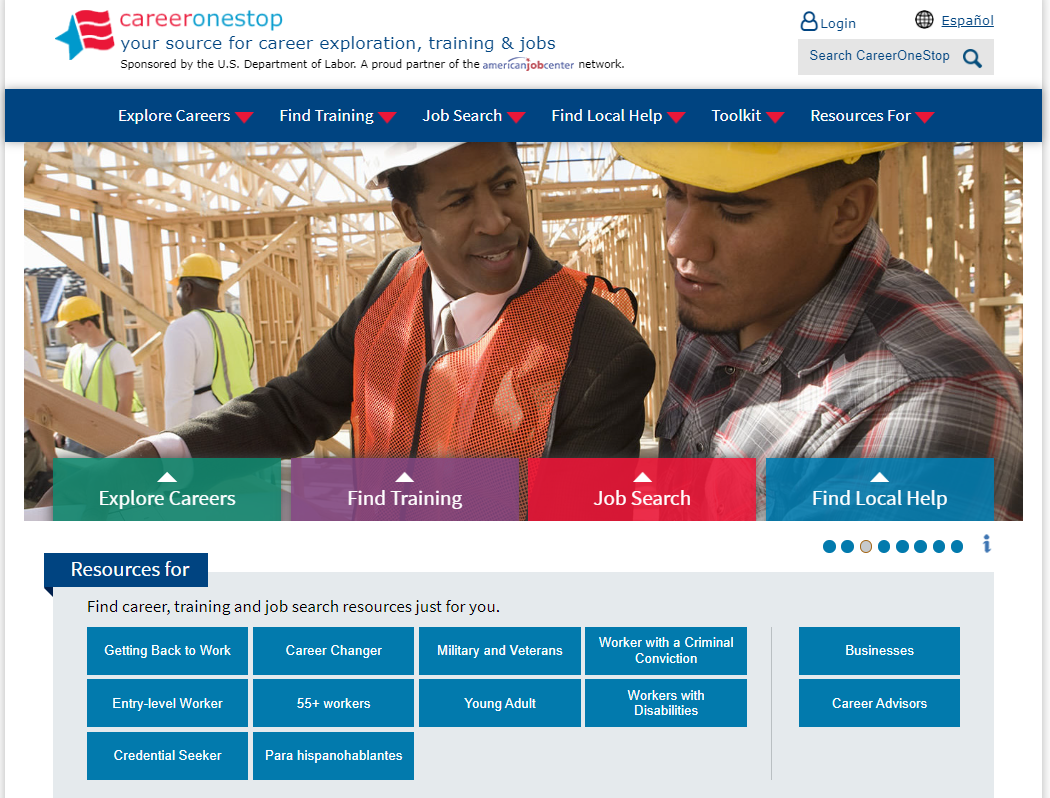 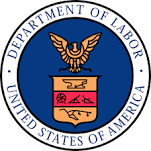 CareerOneStop is sponsored by the U.S. Department of Labor, Employment and Training Administration
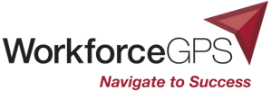 Footer
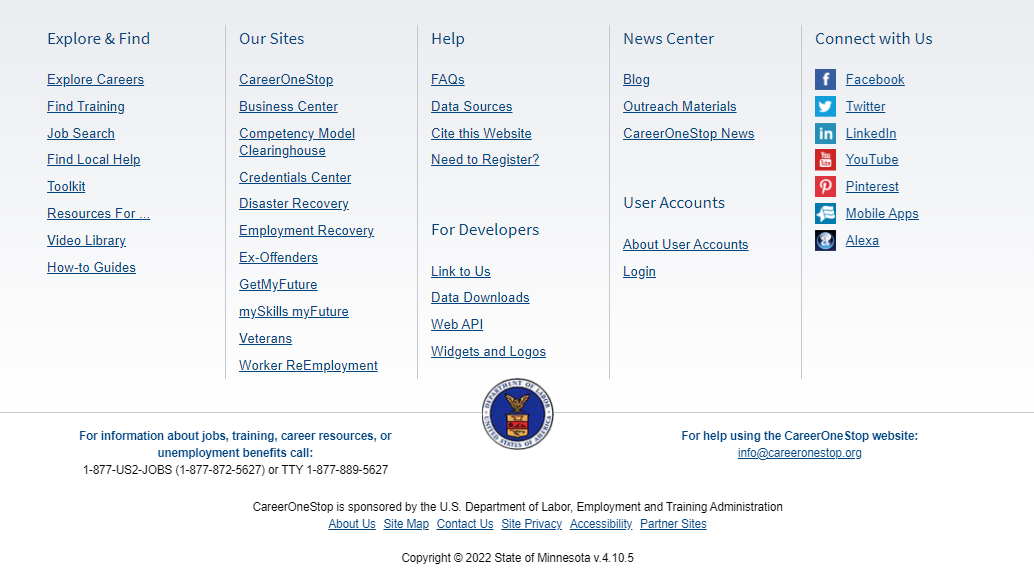 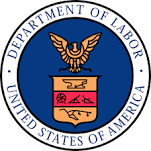 CareerOneStop is sponsored by the U.S. Department of Labor, Employment and Training Administration
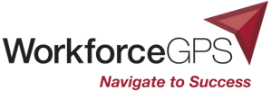 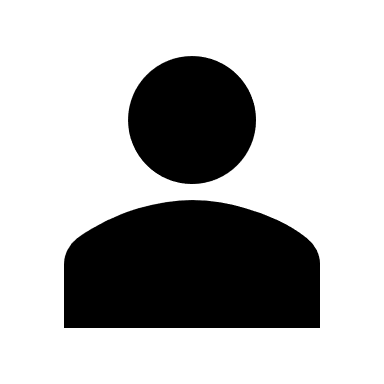 User Accounts
Save pages, searches, assessments
Share results with teachers and counselors
Launched in November 2022
Accounts created to date
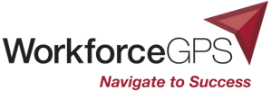 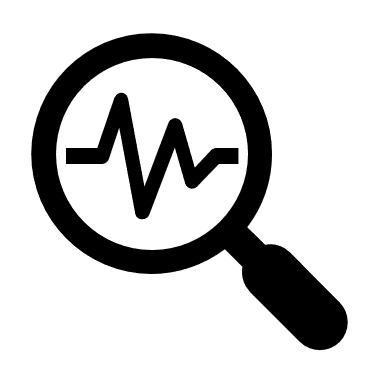 Account Functions
Profile includes career and location
System targets your searches
Choose personalized resources to see list of suggested resources
Subscribe to COS blog and newsletter
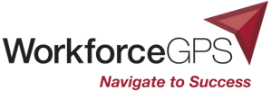 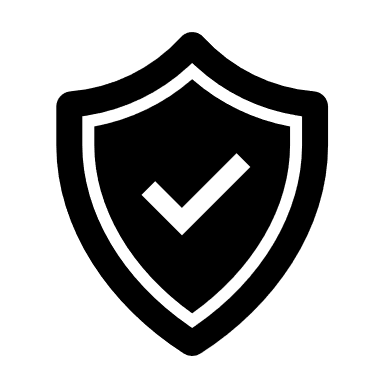 User Privacy
Personal data is not shared 
Users are not required to create account
Timeout function
Notifications to engage in job search
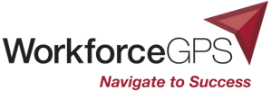 Register for a User Account
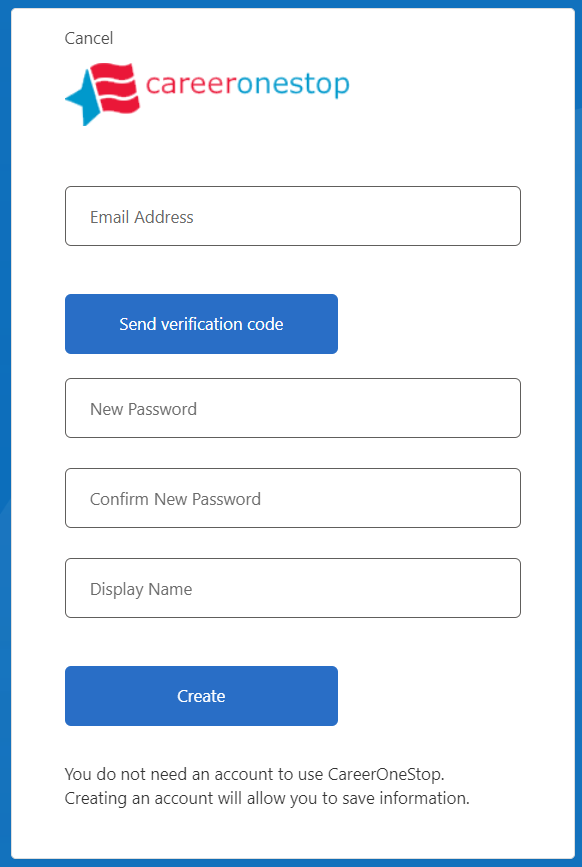 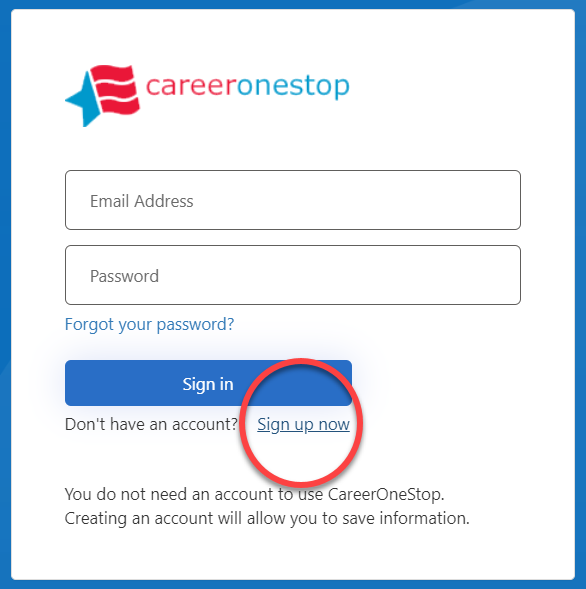 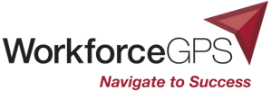 Screenshots
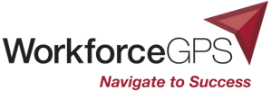 Logged In
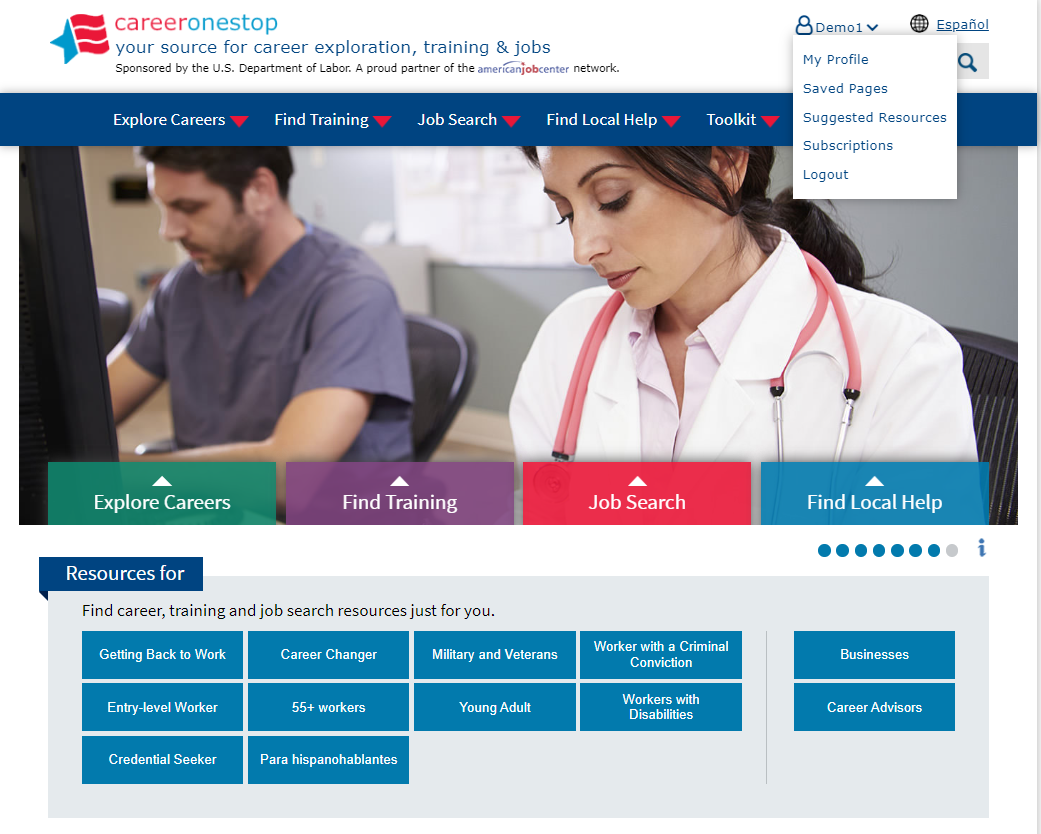 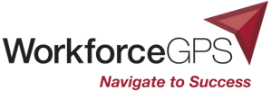 My Profile
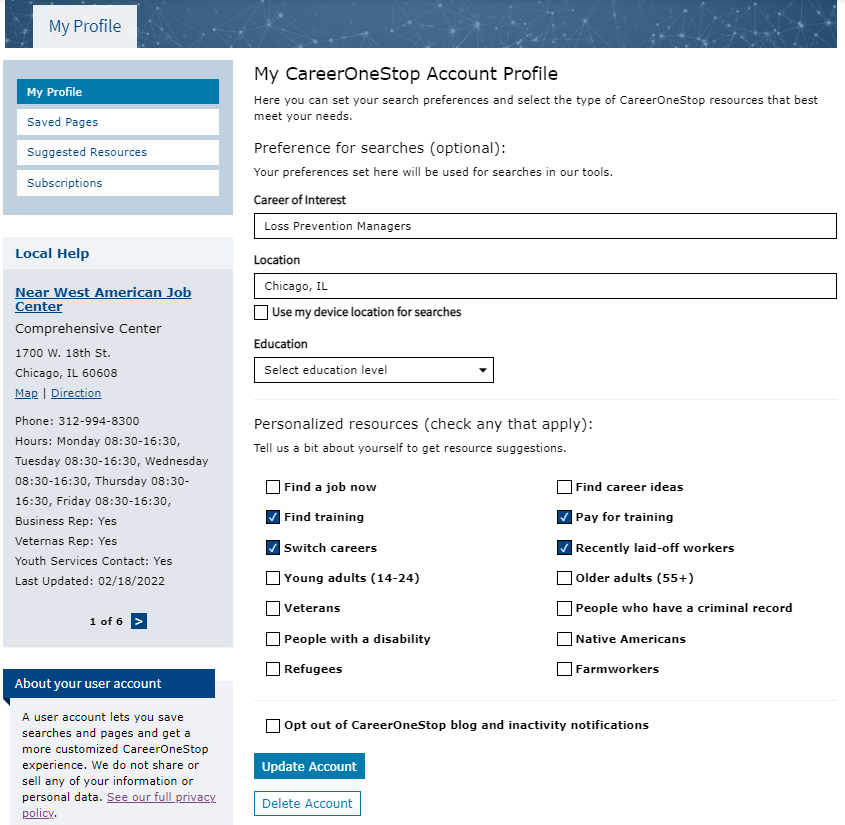 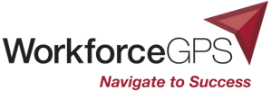 Saved Pages
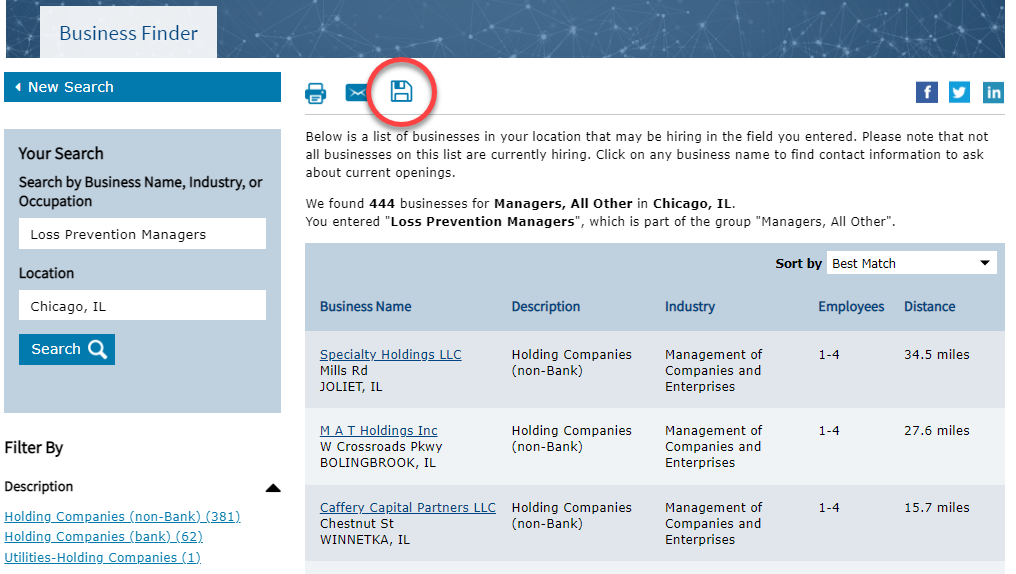 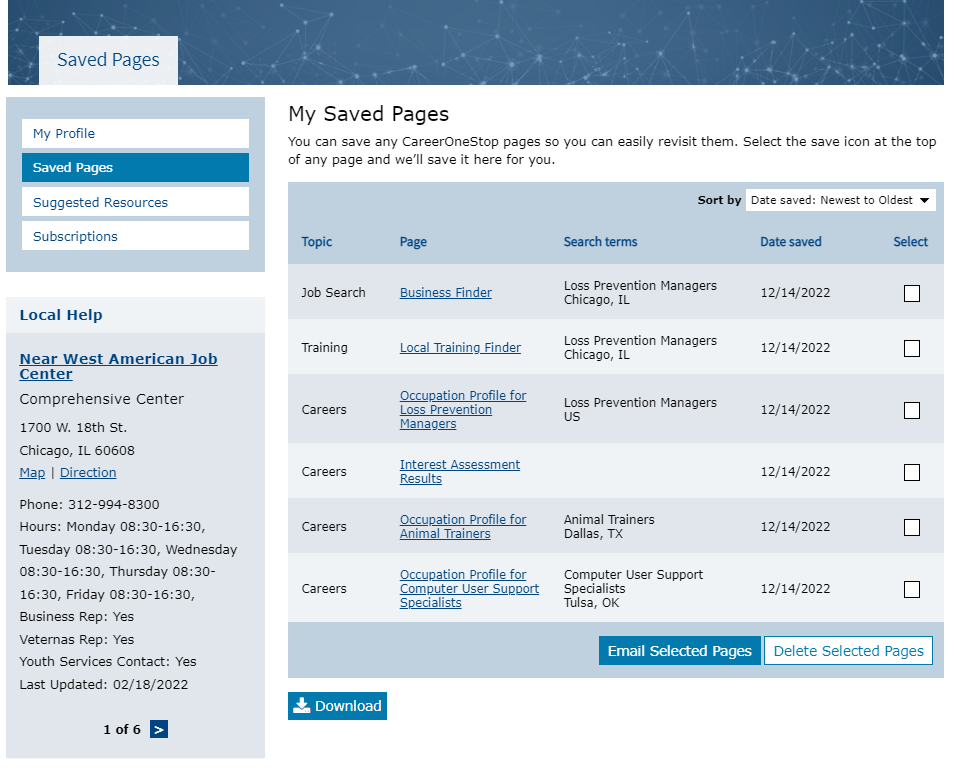 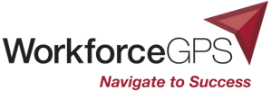 Suggested Resources
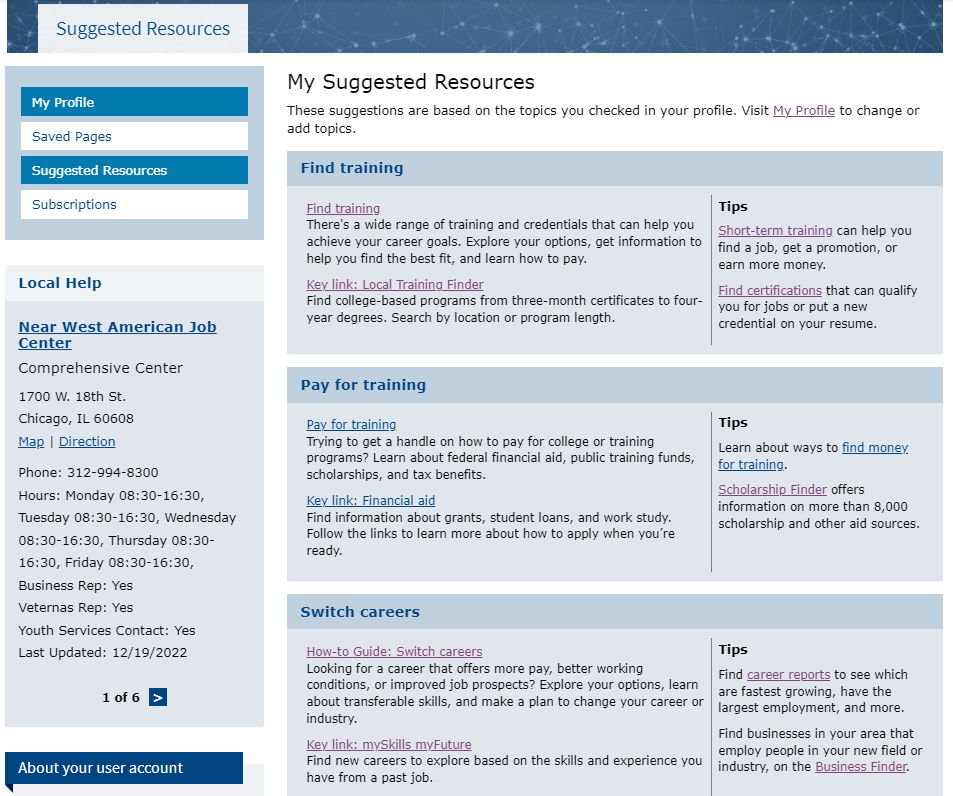 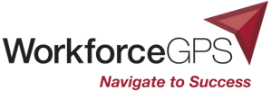 How-to Guides
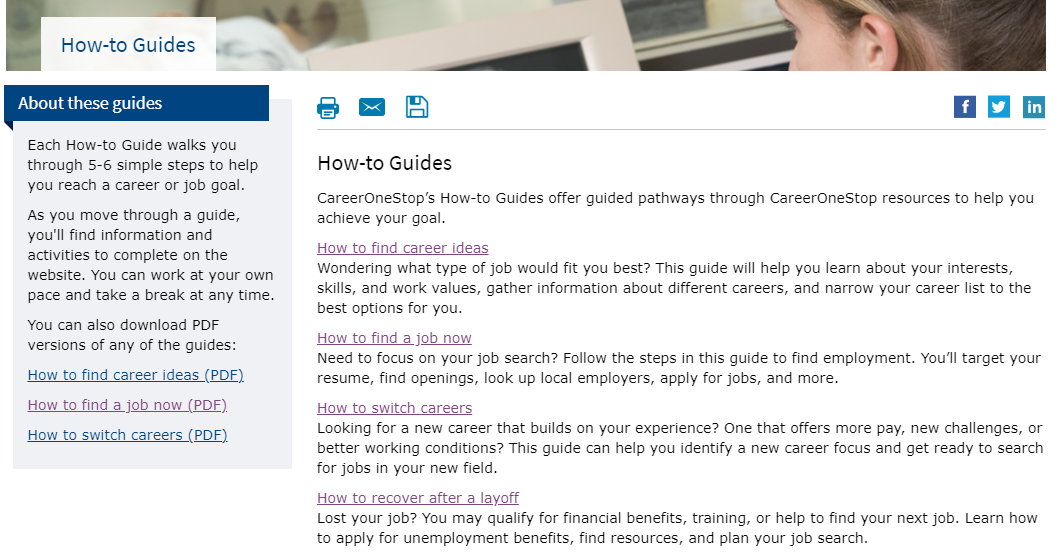 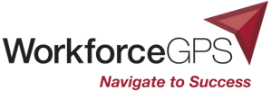 Find a Job Now
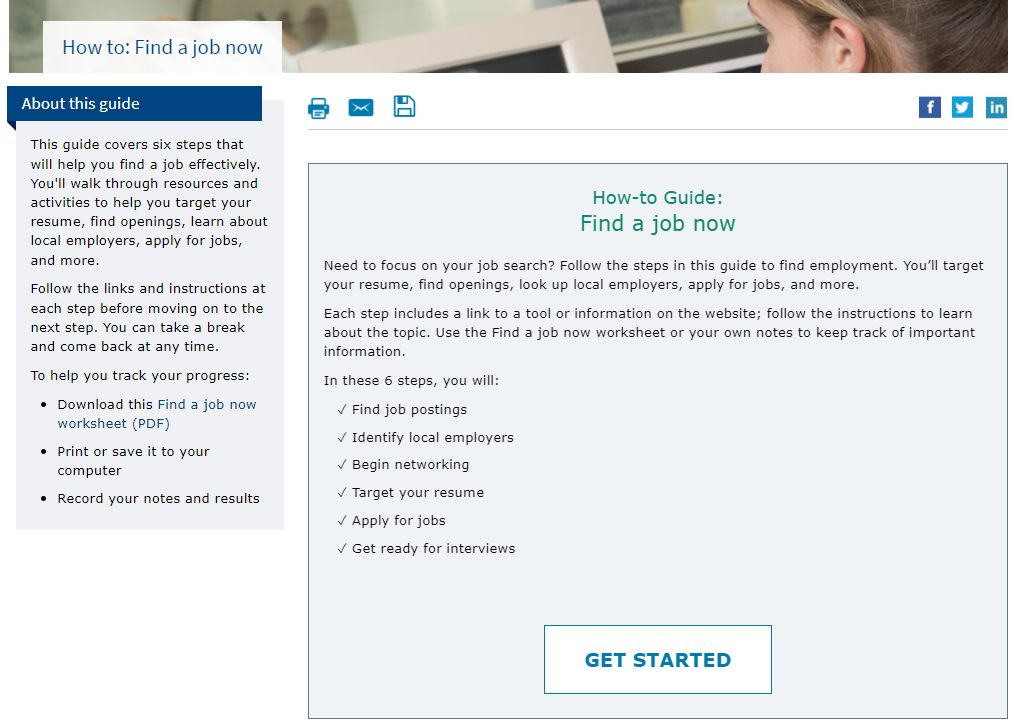 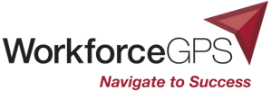 Find a Job Now2
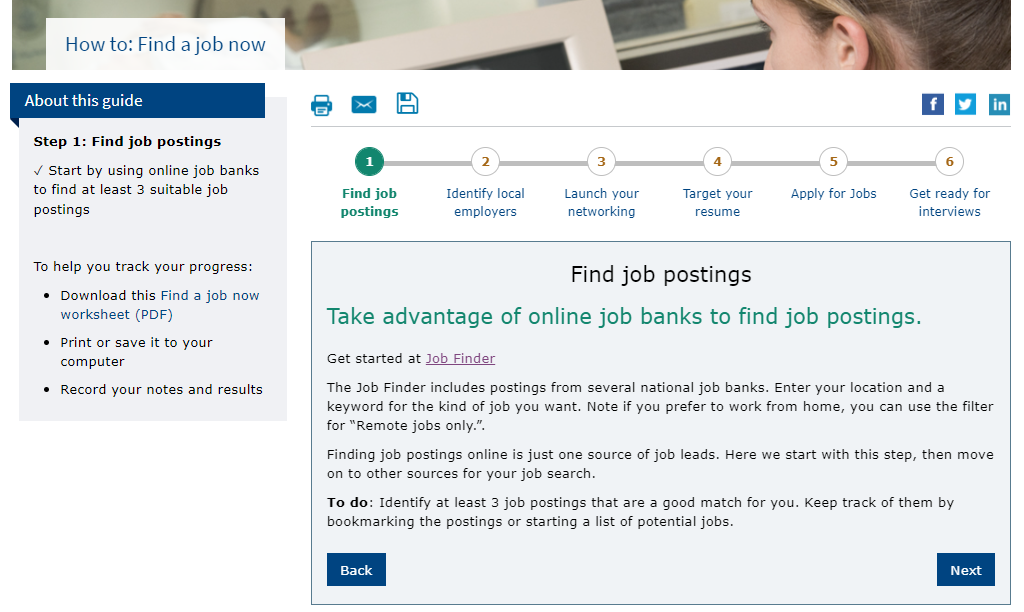 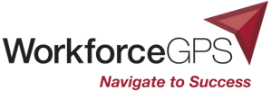 Find a Job Now3
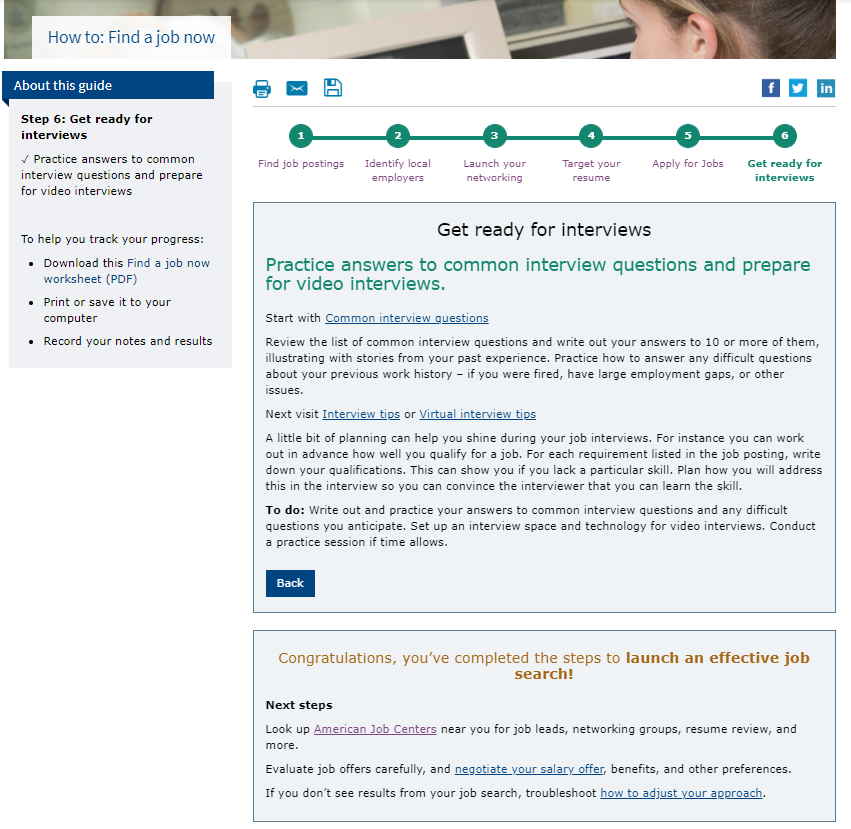 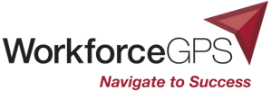 Find a Job Now Worksheet
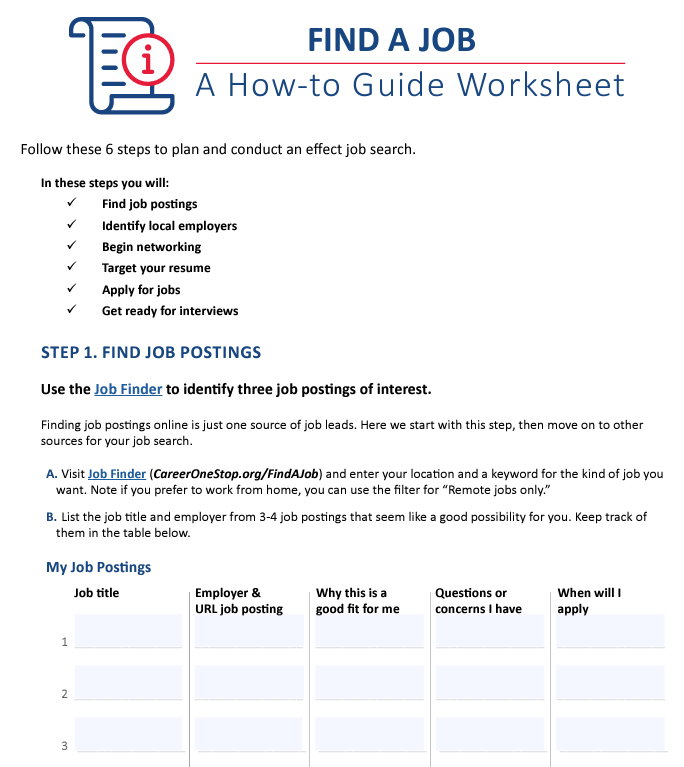 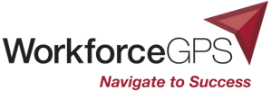 Poll Question #1
What other topics should we develop as How-to Guides?
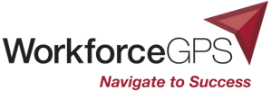 Subscriptions
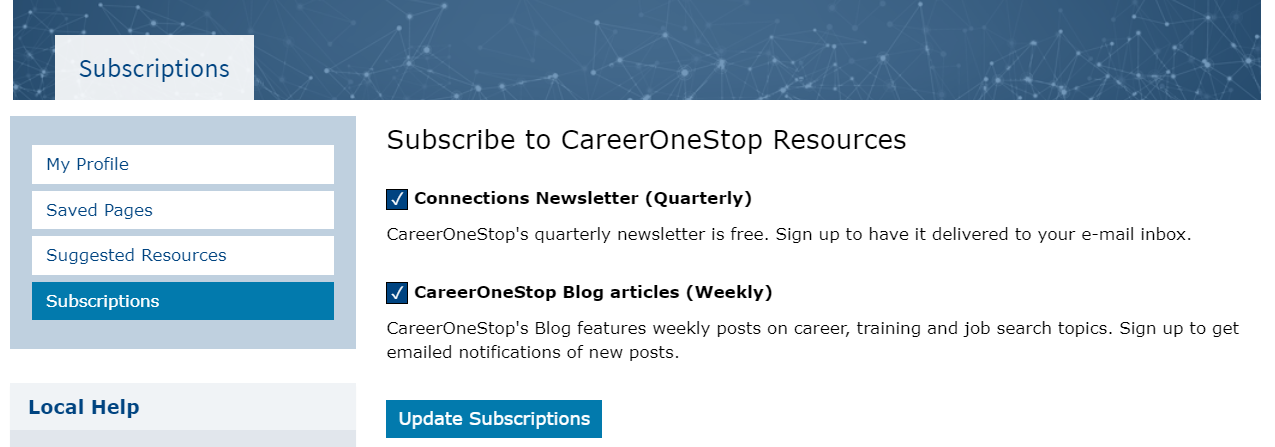 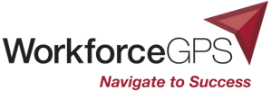 Connections Newsletter
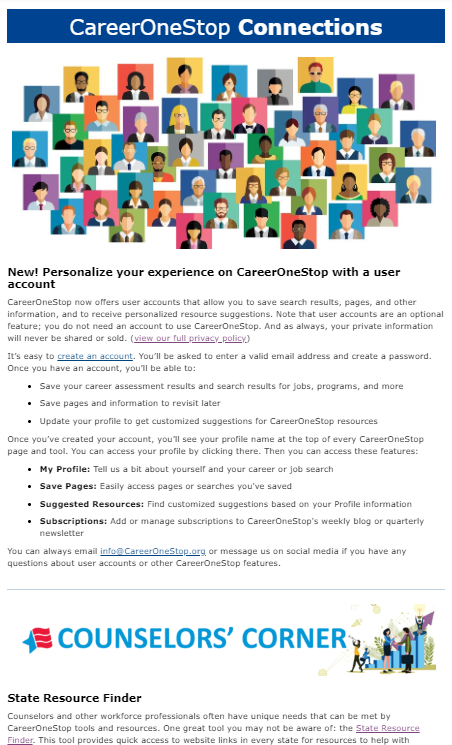 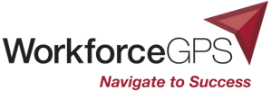 CareerOneStop Blog
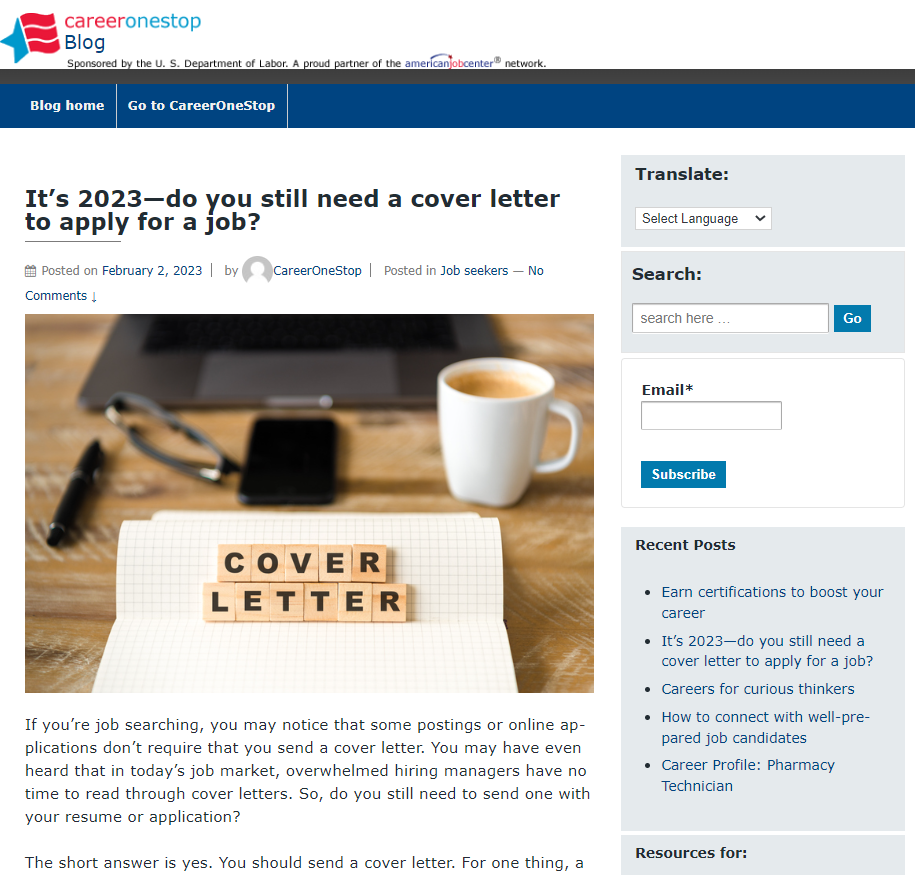 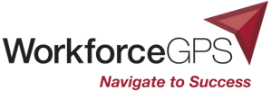 Poll Question #2
What other user account features would you like to see for yourself or your clients?
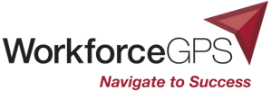 Contact Information
Tricia DahlmanOperations & Outreach Manager, CareerOneStopPatricia.Dahlman@state.mn.us

Julie RemingtonContent Strategist, CareerOneStopJulie.Remington@state.mn.us
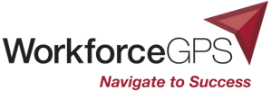 Questions
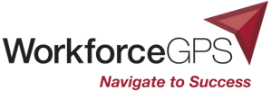